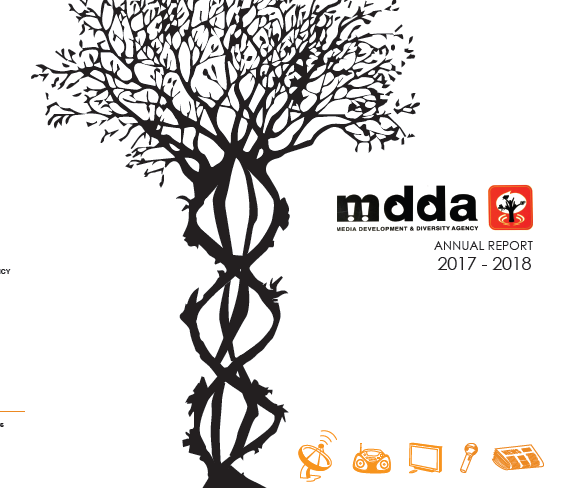 Access to diversified media for alla
Mitigating High Signal Costs & 
Digitisation of the Sector
Portfolio Committee on 
Communications
November 2020
1
LEGISLATIVE MANDATES
CONSTITUTIONAL MANDATE
Section 16:
Everyone has a right Freedom of Expression
Section 32: 
Everyone as 
a Right to Access 
to Information
Section 15 (1)
“Everyone has the right to freedom of conscience, religion, thought, belief and opinion
ESTABLISHMENT OF THE AGENCY
SECTION 2 OF THE MDDA ACT (2002)
Agency Acts only through the Board
Juristic Person
02
01
Act in terms of PFMA, 1999
03
05
Must not interfere in the editorial content of the media
04
Independent, impartial & exercise its powers and duties without fear or prejudice, political or commercial interference
THE MDDA MANDATE
SECTION 3 OF THE MDDA ACT, 2002
Encourage ownership of, and access to media by Historically Diminished Groups as well as by historically diminished indigenous language and cultural groups
Encourage the development of human resources and training, and capacity building, within the media industry, especially amongst historically disadvantaged groups
A
B
Raise public awareness with regard to media development and diversity issues and support initiatives which promote literacy and a culture of reading.
Encourage channeling of resources to the community and small commercial media sectors.
D
C
OTHER RELATED LEGISLATION
REGULATORY FRAMEWORK
Broadcasting Act, 1999 as amended
Community media broadcasting
Independent Communications Authority of SA Act, 2000
Powers to grant, renew, amend, transfer and revoke licences.
The Eco System
Electronics Communications Act, 2005
Provides for the promotion and facilitation of the convergence of telecommunications, broadcasting, information technologies and other services.
Promotion of Administrative Justice Act, 2000
Administration of Justice
Public Finance Management Act, 2009
Regulates financial management in the national government and provincial government,
BBBEE Act No.59 of 2003
NATIONAL DEVELOPMENT PLAN
ALIGNMENT TO VISION 2030
Priority 5
Priority 6
Priority 1
Social Cohesion and Safe communities
Building a Capable, Ethical and Developmental 
State
Economic Transformation and Job Creation
MDDA Goal:
Media diversity promoted through the growth and sustainability of community-based media in SA.
MDDA Goal:  
Capable, effective and efficient organisation in support of the delivery of the mandate
MDDA Goal: 
Capacitated, digital responsive community- based media in SA.
VISION, MISSION & VALUES
Vision
An accessible, transformed
and diversified media.
Mission
To support the development of a vibrant, innovative, sustainable and people-centred community media sector through resourcing, knowledge-based research and capacity building, in order to give a voice to historically disadvantaged communities.
Vision
Values
Mission
Values
Accountability, Inclusivity, Integrity, Ubuntu, Professionalism.
STRATEGIC OBJECTIVES
2020/2025 MEDIUM TERM STRATEGIC FRAMEWORK
Objective 2
Objective 1
Objective 3
To facilitate ownership, control and access to information and content production of community and small commercial  publications by historically Advantaged communities.
Facilitate ownership, control and access to information and content production of community broadcasting by historically advantaged communities.
To monitor and evaluate input, output and compliance to MDDA grant-in-aid contracts to measure the effectiveness and  efficiency of the MDDA support
Objective 4
To ensure compliance with applicable legislative requirements and sustainability of the Agency
Objectives 5
Objective 6
To position the MDDA as an authoritative leader and voice on community and commercial media by proactive advocacy and lobbying interventions and established stakeholder relationships
To expand our footprint as the MDDA by creating a positive image in pursuance of the MDDA’s mandate to grow the community and small commercial media.
COMMUNITY BROADCASTERS’ DEBT WITH SENTECH
DEBT OVER A THREE-YEAR PERIOD
9
SECTOR SUPPORT FOR SIGNAL DISTRIBUTION: 2019/20
Total Approved in 2019/20: R18 million
Funding for 22 approved projects
Connection Fees
R6,6 million for 22 approved projects.
Debt settlement & 12 months transmission fees.
About R2m paid in May 2020 for 3 stations funded previously but were  still off air.
Signal Distribution Debt
R9 201 291.00 paid in May 2020  for 17 qualifying projects for debt settlement.
MITIGATING HIGH SIGNAL DISTRIBUTION COSTS
MDDA STRATEGIES AND PLANS
A
Set-up Costs
Funding signal distribution’s  (Sentech) set - up costs.
Buy-out Capital Assets
B
Written to Sentech for a plan to buy out community broadcasters’ assets over a short period.
Self-Provisioning
C
Invest in Self Provisioning as part of the sustainability model.
D
Maintenance & Support Expertise
Develop Technical Skills & Capacity in Communities 
And/or Partner with Sentech on maintenance and support.
DIGITISING THE SECTOR
WORK DONE TO DIGITISE THE SECTOR
DIGITAL MIGRATION STRATEGY (DRAFT)
EXTERNAL SUPPORT
Mobile Companies agreed to partner with MDDA to Zero-rate websites, URLs & App for beneficiaries.
Volt Africa (Independent Media) agreed to support  digitize Sector.
Preliminary Findings:
Community radio stations at different levels of adaptation and reportedly pacing themselves based on their organisational capacities. 
Invest in annual digital training.
DIGITAL PRESENCE AUDIT
DIGITAL READY BROADCAST STUDIOS
Nearly all stations have some form of social media platforms such as Twitter, Facebook, You-Tube, Sound-Cloud and Websites.  
Some of the stations’ websites are not streaming due to lack of funding.
Agreed with MultiChoice to include Community Radio Stations on the DSTV Audio bouquet
Installing digital ready broadcast equipment.
Draft Concept for Broadcast Application (App) being refined with Board inputs.
POLICY DEVELOPMENTS
DIGITAL BROADCASTING
POLICY DIRECTIVE ON DIGITAL 
SOUND BROADCASTING
WHITE PAPER ON AUDIO AND 
AUDIOVISUAL CONTENT SERVICES
DCDT Minister issued a Policy Directive to ICASA on 10 July 2020, allowing for the licensing of Digital Sound Broadcasting.
Workshop planned with the Sector for inputs into the White Paper during November, led by DCDT.
The State of the 
ICT Sector Report in South Africa (ICASA, 2018): 25% of listeners had access to digital radio programming.
DAB+ TRIALS
SA Digital Broadcasting Corporation (SADIBA) and the NAB testing DAB as an alternative to existing analogue broadcasting and Digital Radio Mondiale (DRM) as an alternative to medium and shortwave broadcasting.
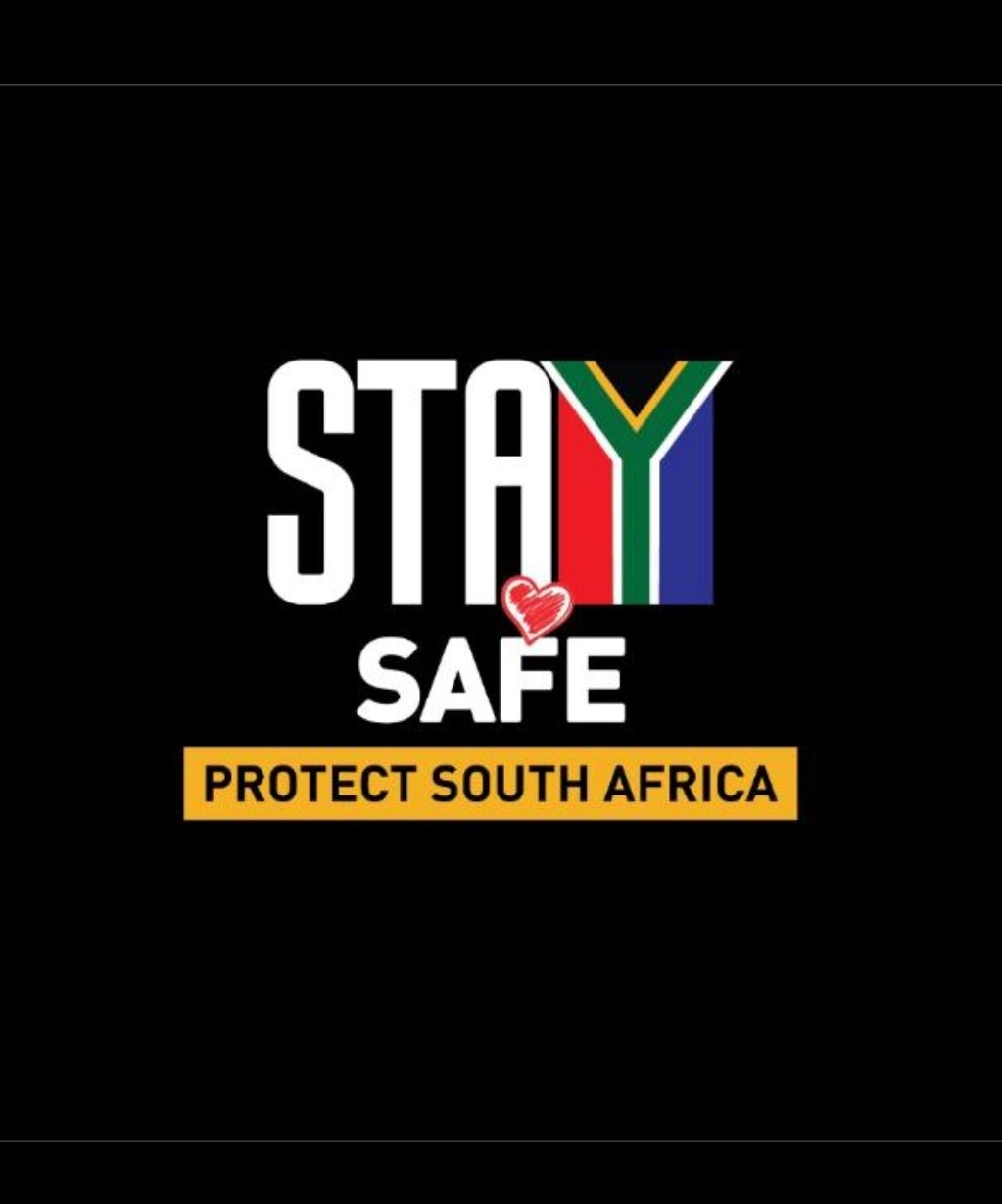 14